HNS B401: DERMATOLOGY
Learning outcomes
Apply knowledge and use appropriate skills in assessment of skin conditions
Describe common conditions of the skin 
Apply nursing process in management of the conditions
Functions of the skin
Regulation of body temperature 
storage of blood
 protection-physical,chemical,infection. 
Sensation-specialized nerve ending
excretion and absorption
 synthesis of vitamin D.
The integumentary system includes
the skin
hair
 oil and sweat glands
 nails 
sensory receptors.
Types of skin
Thick skin 
Thin skin
NB- read more on these
Skin is the largest and the most visible organ of the body.
Skin consists of two different layers:
The epidermis is categorized as epithelial tissue and covers the external surface of the body.
The epidermis also includes the mucous membranes that line the walls of internal cavities that connect to the outside of the body.
The dermis is categorized as connective tissue.
Epidermis
This is the thin, outermost layer of the skin. 
It contains cells that have no nuclei and are filled with keratin, a hard, fibrous protein. 
These cells form a protective layer, but they are dead cells, so they are constantly being shed or sloughed off in the process known as exfoliation.
The deepest part (basal layer) of the epidermis is composed of living cells that are constantly dividing and being forced to the surface (exfoliation). 
Does not contain any blood vessels; it receives nutrients and oxygen from the blood vessels in the dermis
Dermis
A thicker layer beneath the epidermis
Contains collagen fibers (firm, white protein) and elastin fibers (elastic, yellow protein)
Contains arteries, veins, and neurons (nerve cells), as well as hair follicles, sebaceous glands, and sweat glands
A dermatome is a specific area on the skin that sends sensory information to the spinal cord.
Sebaceous and Sweat Glands
Sebaceous glands are a type of exocrine gland in the dermis that secrete sebum through a duct into a hair follicle. 
Also known as oil glands.
Sweat glands are also exocrine glands.
Sweat contains water, sodium, and small amounts of body waste (urea, ammonia, creatinine).
Sweat glands help to regulate the body temperature.
The process of sweating and the sweat itself are both known as perspiration.
The sweat glands are also known as the sudoriferous glands.
Anatomy
Hair
Covers most of the body
Additional facial, axillary, and pubic hairs appear during puberty.
Forms in a hair follicle in the dermis
Melanocytes give color to the hair.
Hair cells are filled with keratin, which makes the hair shaft strong.
Usually, the hair lies flat on the surface of the skin, but when the skin is cold, a tiny erector muscle at the base of the hair follicle contracts and causes the hair to stand up (piloerection).
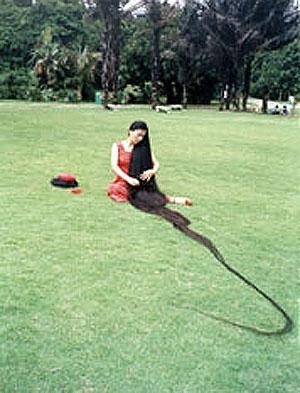 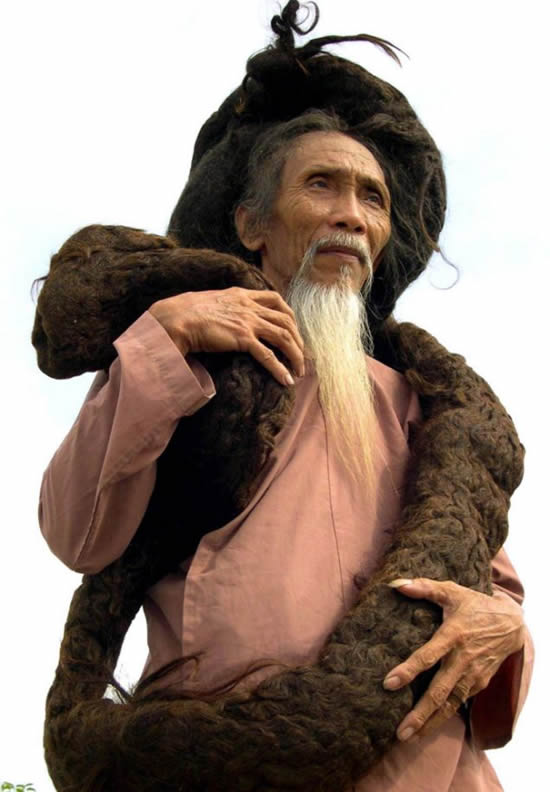 Xie QiupingHair Length = 18’ 5.54”
Tran Van Hay
Hair Length = 20’ 3.6”
Nails
Cover and protect the distal ends of the fingers and toes
Each nail consists of a nail plate, nail bed, cuticle, lunula, and nail root.
Figure: Nail
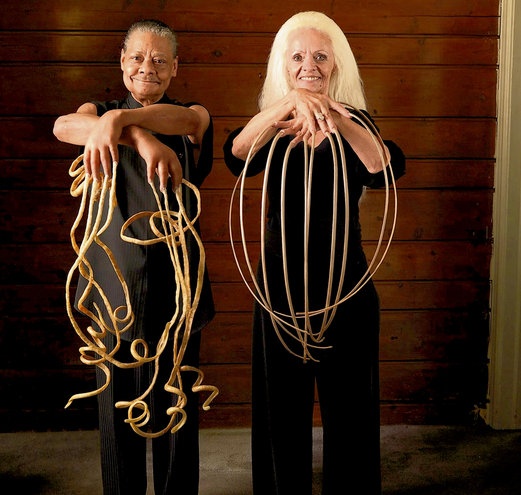 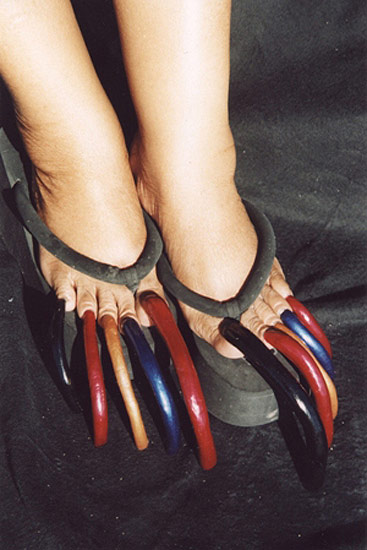 Subcutaneous Tissue
A loose, connective tissue directly beneath the dermis of the skin 
Composed of adipose tissue or fat that contains lipocytes (fat-storing cells)
Provides a layer of insulation to conserve internal body heat
Can be thin or as thick as several inches
Subcutaneous layer also acts as a cushion to protect the bones and internal organs
Skin Diseases
Non-Infectious
Infectious
Scope
nomenclature
 kinds of lesion
 scaling lesions
 blistering lesions 
 dermatitis
Learning Objectives
to be familiar with the description of different kinds of rashes and spots
 to be acquainted with the underlying mechanism of pathology in dermatoses
 to know particular examples of skin disease
Diagnosis
There is systematic approach involving;

	visual interpretation of lesion characteristics
	physical examination
	history

	biopsy
	diagnostic tests

A special and specific lexicology of terms for diagnostic description
History and Examination
Relevant information;
- systemic disease		diabetes, hepatitis            - use of medications		toxic epidermal necrolysis        - similar cases in family 		atopy- long term sun exposure	tumours	                 - occupation 			contact dermatitis            - geographic location		insect bites, lyme disease  - previous skin diseases- sexual history			syphilis, gonorrheahistory of particular lesion, movement, size
Description
Particular terminologies developed to define skin lesions
Primary lesions:   describes morphology or lesion type
Initial (and sometimes the only) manifestation of skin disorder
	macule, papule, plaque, wheal, cyst, nodule, tumor, vesicle, bulla and pustule.
Secondary lesions:  configuration, texture, 
Changes in skin which are superimposed upon or occur subsequently to primary lesions
	scale, crust, lichenification, scar, excoriation, fissure, ulceration, ulcer, erosion and atrophy. 
vascular lesions:   blood sequellae, pathology
	purpura, petechiae, ecchymoses, telangiectasia 
Shape (arrangement of lesions):	annular, serpiginous, flat-topped, domed
Primary Characteristics
Macule:	flat and well-demarcated lesion < 10 mm diameter.		characterised by color change Eg:	ephelid or "freckle"			vitiligo
flat lesion, can be any shape, size, or color
Flat, circumscribed non-palpable lesion
Macule
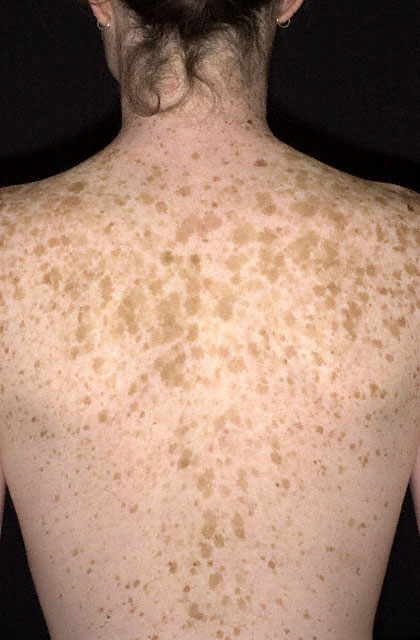 Flat, circumscribed non-palpable lesion
Primary Characteristics
Papule: elevated, solid and circumscibed lesion, usually 1 cm or less
raised lesion, any shape or color. 1 cm is the cutoff (papule is smaller than a plaque)
 Eg: hyperkeratotic: warts, seborrheic keratoses		purple: drug eruptions, Kaposi's sarcoma
Papule
Small palpable circumscribed lesion <0.5cm
Primary Characteristics
Plaque: elevated, flat-topped, firm and superficial lesion, usually <1cm Eg: psoriasis		eczematous dermatitis 
Large flat topped elevated palpable lesion
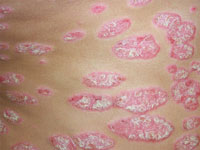 Primary Characteristics
Wheal:  transient, solid, itchy, raised area of cutaneous edema and erythema. Irregular shape, variable diameter and blanching.	Eg: urticaria	      insect bites 
= “hive” round lesion results from edema in dermis
Primary Characteristics
Nodule: raised, circumscribed, firm lesion of variable diameter 		deeper in dermis than papule. Seen or palpated		Eg:  erythema nodosum,  lipoma
spherical-ish lesion from dermis or subQ fat. If large = “tumor”
Large papule >0.5cm
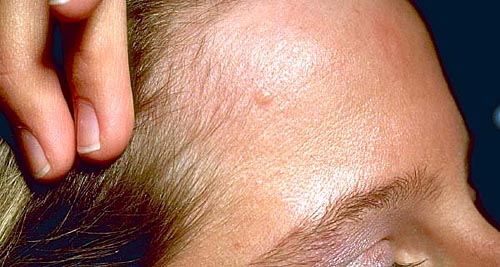 Primary Characteristics
Vesicle: elevated, thin-walled lesion; filled with serous fluid, <1 cm	Eg:	Herpes simples, Miliaria 		Dermatitis herpetiformis
Small fluid filled blister
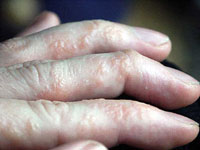 Primary Characteristics
Bulla: 	elevated lesion filled with clear fluid, >1 cm                 	Eg: blister,    pemphigus 						drug eruptions 
A large fluid filled blister
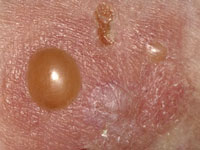 Primary Characteristics
Cyst: 	elevated, encapsulated lesion with semisolid or liquid fill 	Eg: sebaceous cyst		cystic acne 
Pustule: elevated lesion filled with purulent fuid. Eg: acne vulgaris 							   impetigo
a bulla or vesicle filled with pus 
Yellowish white pus-filled lesion
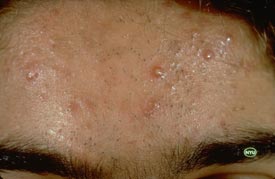 patch
Large macule
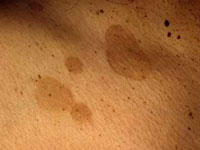 Primary Skin Lesions
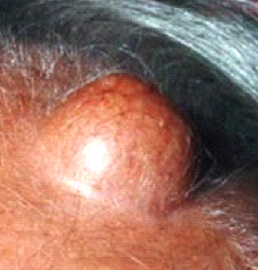 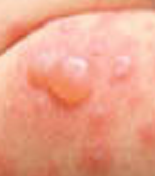 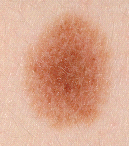 nodule
cyst
bullae
macule
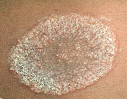 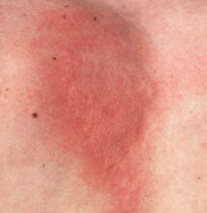 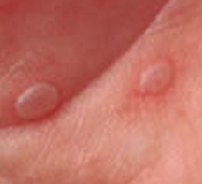 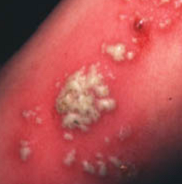 plaque
wheal
vesicle
pustule
Secondary Skin Lesions
Scale:	plate like excrescence of flaky exfoliation 		composed of accumulated stratum corneum.
thick stratum corneum	Eg: psoriasis, corns, callus
Crust: 	a solid consolidation of dried serum, blood, 
scab: dried stuff		Eg: eczema, scab
Lichenification: thickened and rough epidermis with 				 accentuation of skin markings.
thickening of skin. exxaggeration of normal skin markings, results from repeated rubbing or scratching	Eg: atopic dermatitis, scabies
Secondary Skin Lesions
Excoriation:	loss of epidermis caused by a traumatic lesion
linear erosion from scratching 		Eg: deep scratch, abrasion 

Erosion:	discontinuity of the skin with loss of epidermis, 	usually follows rupture of vesicle or bulla.
all or part of epidermis is lost. heals WITHOUT scarring (dermis not involved)	Eg: varicella, herpes
Secondary Skin Lesions
Fissure:	a linear split or crack in the epidermis and dermis.
crack/split in skin	Eg: acute eczema
Ulceration:	round skin discontinuity, loss of hypodermis 
hole in skin: loss of full thickness of epidermis + part/all of dermis. heals WITH scarring   		
Eg:  syphilitic chancre, yaws 
Atrophy: reduction of skin thickening leaving an easily 	wrinkled and/or shiny surface
thinning of skin. generalized: physiologic aging; or localized: stretch marks	
Eg: aged skin
Secondary Skin Lesions
Scaring: hard plaque of dense fibrotic tissue covered by thin 	epidermis secondary to dermis injury, pink, red or 	white; atrophic or hypertrophic (keloid)	Eg: healed wound 

Vegetating:  lushly growing, process, usually elevated	      		 Eg: leishmaniasis, melanoma
Secondary Skin Lesions
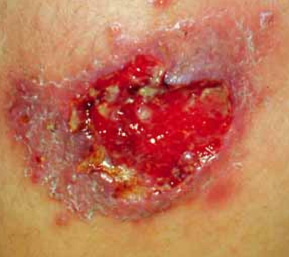 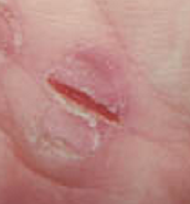 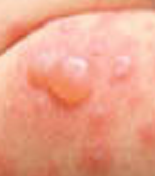 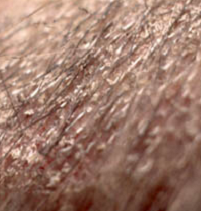 ulcer
fissure
scale
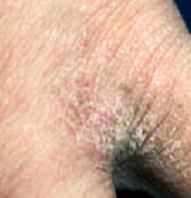 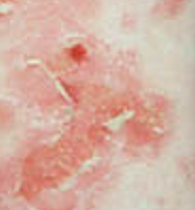 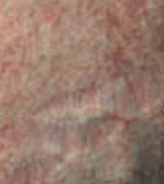 lichenification
erosion
atrophy
Vascular Lesions
Purpura:  	red-purple non-blanching coloured lesions 			extravation of blood into the tissue.	Eg:  thrombocytopenia, trauma
Ecchymoses:  purpura greater than 1 cm in diameter.		Eg: trauma, vasculitis 
Petechiae:  small nonblanching erythematous macules <0.5 cm 		 rupture of small blood vessels leading to hemorrhage        	 Eg: age, thrombocytopaenia
Telangiectasia:   permanent dilated superficial blood vessels.			  Eg: liver disease, breast cancer
Vascular Lesions
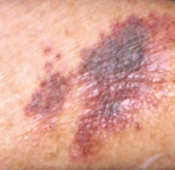 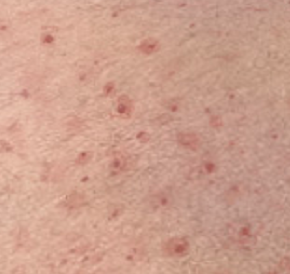 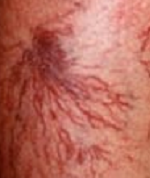 purpura
petechiae
telangiectasia:
Shape (arrangement of lesions):
Annular - ring-shaped 
Serpiginous - wandering or twisting, like a snake
Dermatomal - lesions in a dermatome: shingles!
Herpetiform - tight clustering of lesions heaped on top of on another; taken from the fashionable style of paris herpes
flat-topped, 
domed
Diseases
blistering diseases: 	Pemphigus                                                                               					Bullous Pemphigoid 						Erythema Multiformes					Dermatitis Herpetiformis                                                                                            	                                                 Bullous Drug Reactions 					Phytophoto Dermatitis 						
scaling diseases
dermatitis
Pemphigus
Rare autoimmune disease affecting young adults and middle aged
immune attack of the desmosomal adhesion between epidermal cells 
fragile blisters, which rupture easily leaving red eroded areas 
Rapid, life threatening
60mg prednisolone day
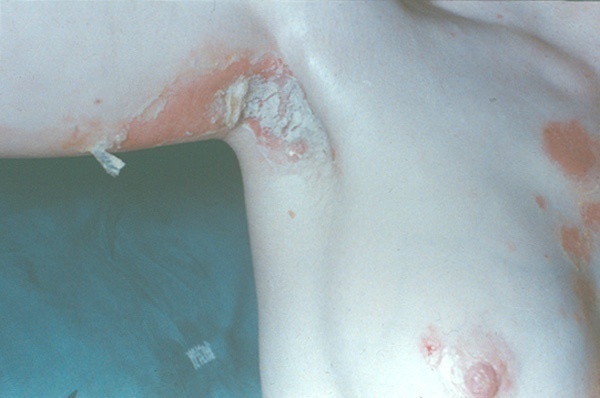 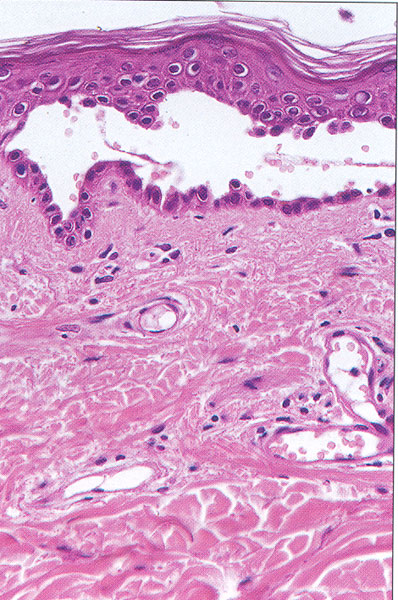 Pemphigus
Characterized by the appearance of bullae (blisters) of various sizes on apparently normal skin and mucous membranes.
Pemphigus is an autoimmune disease involving IgG.
It is thought that the pemphigus antibody is directed against a specific cell-surface antigen in epidermal cells.
The level of serum antibody is predictive of disease severity.
Occurs in men and women in middle and late adulthood. 
The condition may be associated with penicillins and captopril (Capoten) and with myasthenia gravis.
Vesicles on the chin (in pemphigus). From Hall, J. C.(2006). Sauer’s manual of skin diseases. Philadelphia: LippincottWilliams & Wilkins.
Clinical Manifestations
Most present with oral lesions appearing as irregularly shaped erosions that are painful, bleed easily, and heal slowly. 
The skin bullae enlarge, rupture, and leave large, painful eroded areas that are accompanied by crusting and oozing.
A characteristic odor emanates from the bullae and the exuding serum. 
There is blistering or sloughing of uninvolved skin when minimal pressure is applied (Nikolsky’s sign).
Complications
Secondary bacterial infection
Fluid and electrolyte imbalance results from fluid and protein loss as the bullae rupture. 
Hypoalbuminemia
Management
The goals of therapy are:
to bring the disease under control as rapidly as possible
to prevent loss of serum 
Prevent development of secondary infection,  
to promote reepithelization (i.e. renewal of epithelial tissue).
Corticosteroids are administered in high doses to control the disease and keep the skin free of blisters.
Immunosuppressive agents (eg, azathioprine [Azasan], cyclophosphamide [Cytoxan], gold [Aurasol]) may be prescribed to help control the disease and reduce the corticosteroid dose.
Plasmapheresis temporarily decreases the serum antibody level and has been used with variable success, although it is generally reserved for life-threatening cases.
Bullous Pemphigoid
An acquired disease of flaccid blisters appearing on normal or erythematous skin. 
It appears more often on the flexor surfaces of the arms, legs, axilla, and groin. 
Oral lesions, if present, are usually transient and minimal.
Common in the elderly, with a peak incidence at about 60 years of age.
Bullous Pemphigoid
Acute blistering disease of elderly
 large tense blisters, often blood stained
 blisters burst leaving denuded areas prone to 2nd infection
 blisters between the epidermis and the dermis filled with                                                    	fibrin and mixed inflammatory infiltrate of neutrophils,					     lymphocytes and histiocytes
C3b and IgG bound to the basement membrane of skin
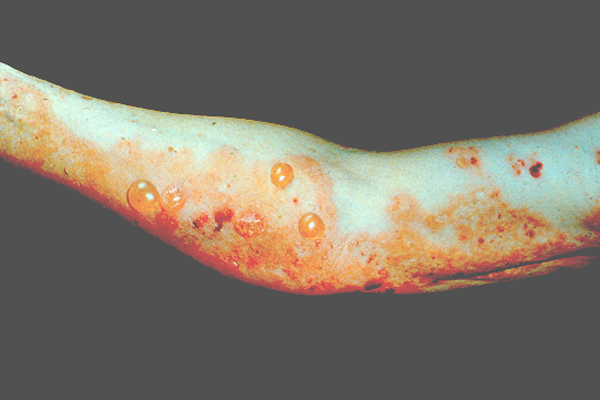 Management
Treatment by longterm high-dose oral steroids
topical corticosteroids for localized eruptions and systemic corticosteroids for widespread involvement.
Systemic corticosteroids (eg, prednisone [Deltasone])may be continued for months, in alternate-day doses.
patient needs to understand the implications of longterm corticosteroid therapy
Erythema Multiformes
Multiple small  round  blisters of red/pink rings in "target" lesions
often occurs on the hands     also palms, arms, feet, dorsum
inflammatory response herpes simplex, streptococcal throat
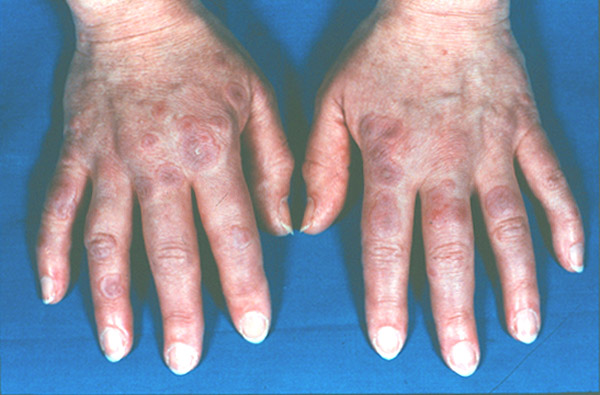 small subdermal blisters 
 spontaneous resolution 10-14d 
 non steroidal anti-inflammatories                                       asprin, ibuprofen and antibiotics
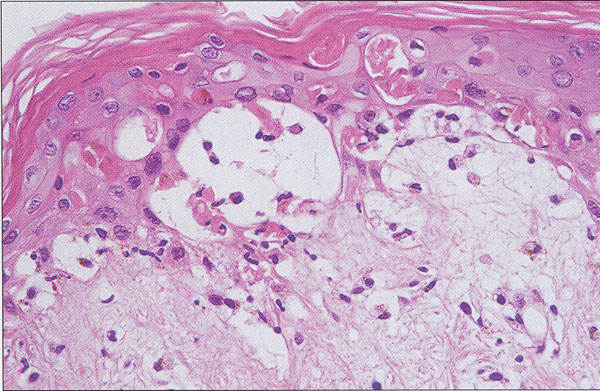 Insect Bites
A variety of insect bite can cause a blisters;  fleas (pets) 			bedbugs			scabies, 			knats/midges, 
			bees 				wasps 
more common in young children
sometimes misdiagnosed          eg as chickenpox.
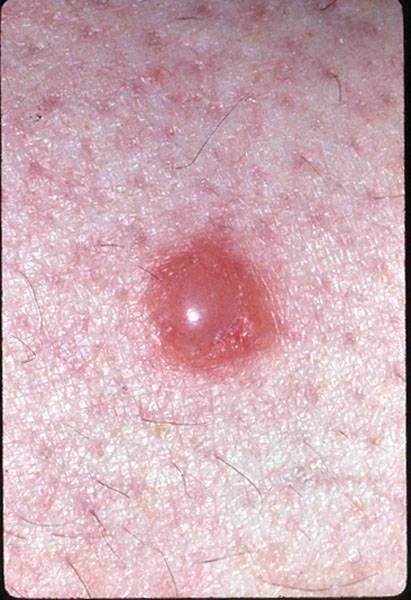 Dermatitis Herpetiformis
Rare itchy condition of grouped blisters on localised symmetrical sites;  elbows, knees, buttocks, shoulders and scalp 
subepidermal blisters with cavity contains oedema fluid and fibrin 
marked inflammatory infiltrate with lymphocytes, histiocytes and many neutrophils. 
gluten-sensitive enteropathy similar to coeliac disease but no malabsorption
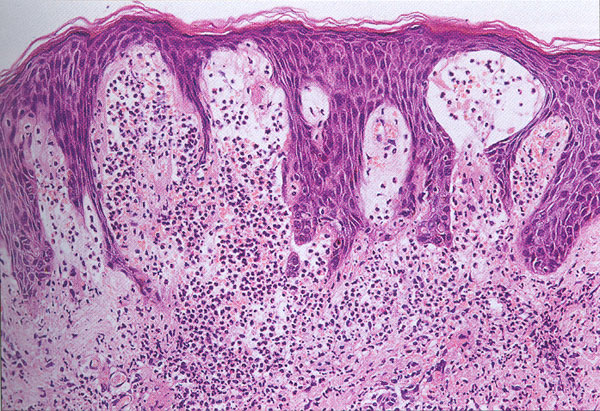 often blisters not seen as so itchy that scratched out leaving excoriations
An intensely pruritic, chronic disease that manifests with small, tense blisters that are distributed symmetrically over the elbows, knees, buttocks, and nape of the neck. 
It most commonly occurs between 20 and 40 years of age but can appear at any age.
Most patients with dermatitis herpetiformis have a subclinical defect in gluten metabolism.
Management
Most patients respond to Dapsone and to a gluten-free diet.
Screen for glucose-6-phosphate dehydrogenase (G6PD) deficiency because dapsone can induce severe hemolysis in those with this deficiency.
Dietary counseling because the dietary restrictions are lifelong, and a gluten-free diet is often difficult to follow.
Emotional support as they deal with the process of learning new habits and accepting major changes in their lives.
CARE OF THE PATIENT WITH BLISTERING DISEASES
Nursing Diagnoses
Acute pain of skin and oral cavity related to blistering and erosions
Impaired skin integrity related to ruptured bullae and denuded areas of the skin
Anxiety and ineffective coping related to the appearance of the skin and no hope of a cure
Deficient knowledge about medications and side effects
Infection and sepsis related to loss of protective barrier of skin and mucous membranes
Fluid volume deficit and electrolyte imbalance related to loss of tissue fluids
Planning and Goals
Relief of discomfort from lesions,
skin healing 
reduced anxiety and improved coping capacity 
Absence of complications.
Nursing Interventions
Relieving Oral Discomfort
Meticulous oral hygiene is important to keep the oral mucosa clean and allow the epithelium to regenerate.
Frequent rinsing of the mouth with a solution of salt and baking soda is prescribed to rid the mouth of debris and to soothe ulcerated areas.
The lips are kept moist with lanolin, petrolatum, or lip balm. 
Cool mist therapy helps humidify environmental air.
Enhancing Skin Integrity and Relieving Discomfort
Cool, wet dressings or baths are protective and soothing.
patient with painful and extensive lesions should be premedicated with analgesics before skin care is initiated.
patient’s skin is bathed, it is dried carefully and dusted liberally with nonirritating powder
keep the patient warm and comfortable – hypothermia common
Reducing Anxiety
psychological needs of the patient requires listening to the patient, being available, providing expert nursing care, and educating the patient and the family.
Monitoring and Managing Potential Complications
infection and sepsis.
fluid and electrolyte imbalance - Extensive denudation of the skin leads to fluid and electrolyte imbalance because of significant loss of fluids and sodium chloride from the skin. IV administration of saline solution.
A large amount of protein and blood is also lost from the denuded skin areas. 
Blood component therapy may be prescribed to maintain the blood volume, hemoglobin level, and plasma protein concentration.
Serum albumin, protein, hemoglobin, and hematocrit values are monitored.
patient is encouraged to maintain adequate oral fluid intake.
Small, frequent meals or snacks of high-protein, high-calorie foods help maintain nutritional status. 
Parenteral nutrition is considered if the patient cannot eat  adequate diet.
Phytophoto Dermatitis
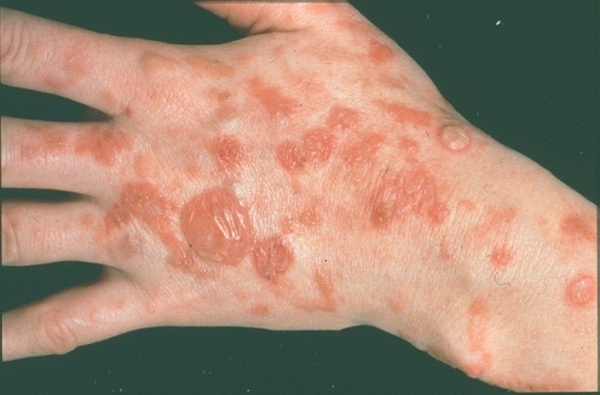 Photochemical reaction due to contact with a plant chemical and sun exposure 



bizarre streaky patterns of blisters on sun exposed skin

PUVA therapy-contains psoralen(p) and then expose the skin to UVA(Long wave ultraviolet radiation)
spontaneous resolution     	leaving long-term 	hyperpigmentation
Bullous Drug Reactions
STEVENS-JOHNSON SYNDROME 	               		small multiple subdermal blisters with extensive 	involvement of the mouth and mucus membranes.

TOXIC EPIDERMAL NECROSIS 					very severe blisters with extensive  involvement.	mortality of about 30-50%
Toxic epidermal necrolysis (TEN) and Stevens-Johnson syndrome (SJS) are potentially fatal skin disorders and the most severe forms of erythema multiforme.
Are mucocutaneous reactions that constitute a spectrum of reactions, with TEN being the most severe.
TEN and SJS are triggered by a reaction to medications. 
Antibiotics, especially sulfonamides, antiseizure agents and nonsteroidal anti-inflammatory drugs (NSAIDs) are the most frequent medications implicated
TEN and SJS occur in all ages and both genders. 
The incidence is increased in older people because of their use of many medications.
High risk of TEN and SJS - immunosuppressed, HIV infected, AIDS
Acne-like rash may follow high dose prednisolone or phenytoin therapy.
Measles –like rash by ampicillin
Urticaria by penicillins
Drugs which may sensitize the skin to sunlight (phototoxic reaction )include:
Tetracycline
Sulphonamides 
Nalidixic acid
Clinical Manifestations
TEN and SJS are characterized initially by conjunctival burning or itching, cutaneous tenderness, fever, cough, sore throat, headache, extreme malaise, and myalgias (ie, aches and pains).
Followed by a rapid onset of erythema involving much of the skin surface and mucous membranes, including the oral mucosa, conjunctiva, and genitalia.
Severe cases of mucosal involvement, there may be danger of damage to the larynx, bronchi, and esophagus from ulcerations
Large, flaccid bullae develop in some areas; in other areas, large sheets of epidermis are shed, exposing the underlying dermis.
Fingernails, toenails, eyebrows, and eyelashes may be shed along with the surrounding epidermis.
The skin is excruciatingly tender, and the loss of skin leaves a weeping surface similar to that of a total- body, partial-thickness burn; hence, the condition is also referred to as “scalded skin syndrome.”
Complications
Sepsis 
Keratoconjunctivitis - impaired vision and result in conjunctival retraction, scarring, and corneal lesions.
Medical Management
The goals of treatment include control of fluid and electrolyte balance, prevention of sepsis, and prevention of ophthalmic complications.
Supportive care is the mainstay of treatment.
discontinue immediately all nonesssential medications.
Treat in a regional burn center because aggressive treatment similar to that for severe burns is required.
Surgical débridement or hydrotherapy may be done to remove involved skin.
Culture tissue samples to identify organism
IV fluids administered to maintain fluid and  electrolyte balance (severe cases)
Fluid replacement is carried out by nasogastric tube and then orally as soon as possible.
Administration of IV immunoglobulin (IVIG) may provide rapid improvement and skin healing.
Protecting the skin with topical agents is crucial.
Topical antibacterial and anesthetic agents are used to prevent wound sepsis and to assist with pain management.
Meticulous oropharyngeal and eye care is essential when there is involvement of the mucous membranes and the eyes.
Nursing Diagnoses
Impaired tissue integrity (ie, oral, eye, and skin) related to epidermal shedding
Deficient fluid volume and electrolyte losses related to loss of fluids from denuded skin
Risk for imbalanced body temperature (ie, hypothermia) related to heat loss secondary to skin loss
Acute pain related to denuded skin, oral lesions, and possible infection
Anxiety related to the physical appearance of the skin and prognosis
Planning and Goals
The major goals for the patient may include:
Skin and oral tissue healing 
Fluid balance
Prevention of heat loss 
Relief of pain 
Reduced anxiety 
Absence of complications
Nursing Interventions
Maintaining Skin and Mucous Membrane Integrity
Take special care to avoid friction involving the skin when moving the patient in bed.
Skin should be checked after each position change to ensure that no new denuded areas have appeared.
Apply appropriate topical agents to reduce the bacterial population of the wound surface.
Topical antibacterial agent may be used in conjunction with hydrotherapy in a tank, bathtub, or shower.
Encourage exercises on the extremities during hydrotherapy.
Careful oral hygiene- mouthwashes, anesthetics, or coating agents are used frequently to rid the mouth of debris, soothe ulcerative areas, and control foul mouth odor
Petrolatum or a prescribed ointment is applied to the lips.
Attaining Fluid Balance
The vital signs, urine output, and sensorium are observed for indications of hypovolemia.
The patient is weighed daily (with a bed scale if necessary).
Oral lesions may result in dysphagia, making tube feeding or parenteral nutrition necessary until oral ingestion can be tolerated.
A daily calorie count and accurate recording of all intake and output are essential
Preventing Hypothermia
Patient with TEN is prone to chilling.
Dehydration may be made worse by exposing the denuded skin to a continuous current of warm air.
Cotton blankets, ceiling-mounted heat lamps, and heat shields, are useful in maintaining body temperature.
The patient’s temperature is monitored frequently
Relieving Pain
Assesses the patient’s pain, its characteristics, factors that influence the pain, and the patient’s behavioral responses.
analgesics are administered on a regular schedule.
Offering emotional support and reassurance and implementing measures that promote rest and sleep are basic in achieving pain control.
Reducing Anxiety
Reassurance
Nursing support, honest communication
Emotional support is helpful to promote coping during the long recovery period.
Monitoring and Managing Potential Complications
SEPSIS - Monitor vital signs, Hand hygiene, wearing sterile gloves, Antibiotics when necessary.
CONJUNCTIVAL RETRACTION, SCARS, AND CORNEAL LESIONS - inspected daily for signs of pruritus, burning, and dryness, which may indicate progression to keratoconjunctivitis, the principal eye complication.
Applying a cool, damp cloth over the eyes may relieve burning sensations.
Administering an eye lubricant.
Using eye patches or reminding the patient to blink periodically may also counteract dryness.
Promoting Home and Community-Based Care
TEACHING PATIENTS SELF-CARE - patient and family members are also provided with instructions about pain management, nutrition, measures to increase mobility, and prevention of complications, including prevention of infection.
CONTINUING CARE - Interdisciplinary follow-up care is imperative to ensure that the patient’s progress continues..
Scaling Diseases
sharply marginated scaling papules or plaques without wetness, crusts, fissures and excoriations
psoriasis
parapsoriasis
pityriasis rosea
lichen planus
dissimilar disorders grouped together by lesions with similar primary characteristics
Appearance and distribution of lesions distinguish the diseases
Lichen Planus
Recurrent, pruritic, inflammatory rash small polygonal flat violaceous papules may coalesce in scaly patches
Often accompanied by oral lesions 
T cell autoimmune reaction to basal keratinocytes + genetic disposition
Triggered by a variety of 	         
	           	β blockers 			antimalarials  			NSAIDS
hepatitis  C  liver disease graft versus host disease
drugs;
Symmetrically distributed on wrists, legs, trunk, penis
Lichen Planus
Oral mucosa is involved in ~50% cases reticulated, lacy, blue-white esp. tongue
 chronic exacerbations and remissions 
 New papules occur after minor skin injury
 lesions change over time becoming hyperpigmented, hyperkeratotic, vesicular plaques that are violaceous and shiny
Treatment by topical corticosteroids
Parapsoriasis
Poorly understood group of plaque forming diseases

2 types;   a small plaque; 		benign, 		      a large plaque; 			CTCL precursor
   cutaneous T-cell lymphoma 

Treatment by phototherapy or topical corticosteroids
Pityriasis Rosea
Mild inflammatory skin disease diffuse scaly plaques or papules 
unknown cause, virus suspected 
mostly women 10-35 yr, peaks in cooler months
begins with ‘herald patch’on trunk centripetal eruption 7 -14 days later prodromal malaise and headache
Rose or fawn coloured, raised edge collarette (tinea)
Remits in 5 weeks, recurrence rare, sun hastens resolution
Psoriasis
Noninfectious inflammatory dermatoses.

This chronic disease stems from a hereditary defect that causes overproduction of keratin.

Psoriasis has a tendency to improve and then recur periodically throughout life.
Psoriasis
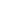 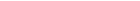 Well demarcated, raised, red, scaly plaques typically elevated, >10 mm with thick silvery scale
Hyperproliferation, inflammation of dermis and epidermis
Common, ~1 to 5% population bimodal onset 16-22 & 57-60 yrs
Unknown cause, ~50% familial
non-mendelian inheritance, associated MHC CW6, B13, B17
 Environmental trigger; injury, sunburn, HIV, β haem Strep.,      			      stress, alcohol, drugs; β blockers 								chloroquine
Pathophysiology
Immunologic defects is basis for psoriasis
Aggravated by emotional stress, anxiety conditions, trauma, infections, seasonal and hormonal changes.
The cells in the basal layer of the skin divide too quickly, and the newly formed cells move so rapidly to the skin surface that they become evident as profuse scales or plaques of epidermal tissue.
Due to increased number of basal cells and rapid cell passage, the normal events of cell maturation and growth cannot occur, which prevent formation of the normal protective layers of the skin.
Clinical Manifestations
Lesions appear as red, raised patches of skin covered with silvery scales. 
The scaly patches are formed by the buildup of living and dead skin. 
If the scales are scraped away, the dark-red base of the lesion is exposed, producing multiple bleeding points.
Patches are not moist and may be pruritic.
The nails may be involved, with pitting, discoloration, crumbling beneath the free edges, and separation of the nail plate.
Bilateral symmetry is a feature of psoriasis.
Sites most affected include the scalp, the extensor surface of the elbows and knees, the lower part of the back, and the genitalia, as well as the nails.
Psoriasis. Courtesy of Roche Laboratories.
Clinical Variants
Plaque psoriasis; large well-demarcated plaques usually on arms, legs, back or scalp is the most common form

Gutate psoriasis; lesions appear as multiple small red raised scaly patches, usually all over the trunk. Occurs in young people following a Strep throat infection.
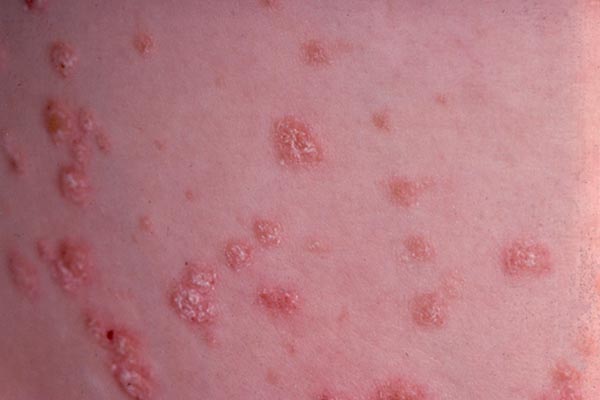 Gutate psoriasis
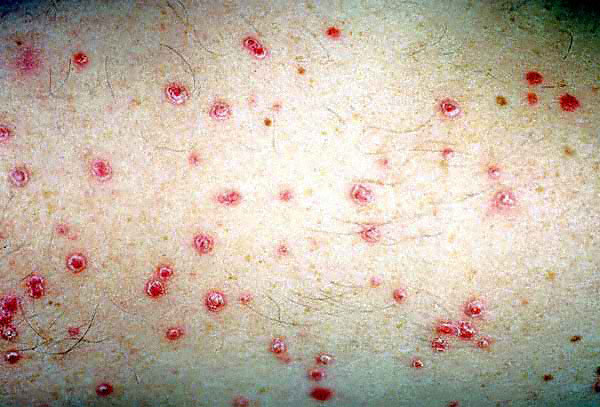 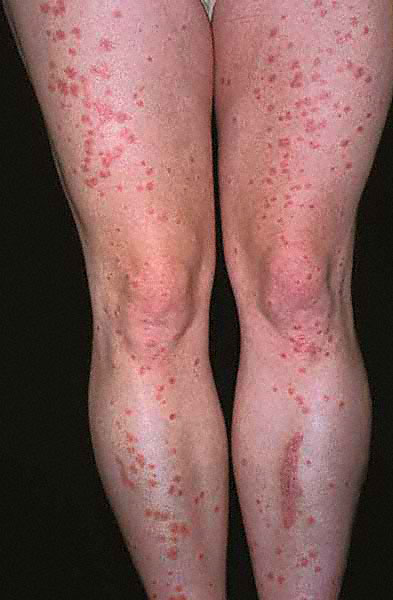 Clinical Variants
Pustular psoriasis; widespread areas of pustules over the trunk and limbs, sudden onset often accompanied by severe systemic upset with fever and joint pain



Erythrodermic Psoriasis; widespread red scaly skin often affecting the whole body. Skin function can be affected with risk of hypothermia, dehydration, heart failure.
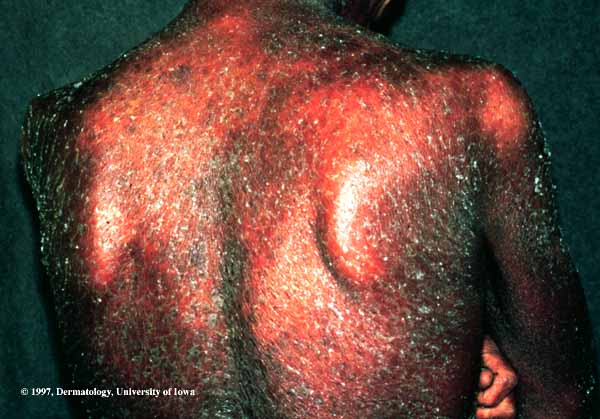 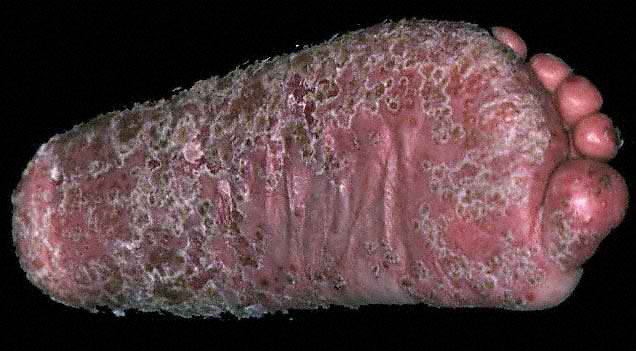 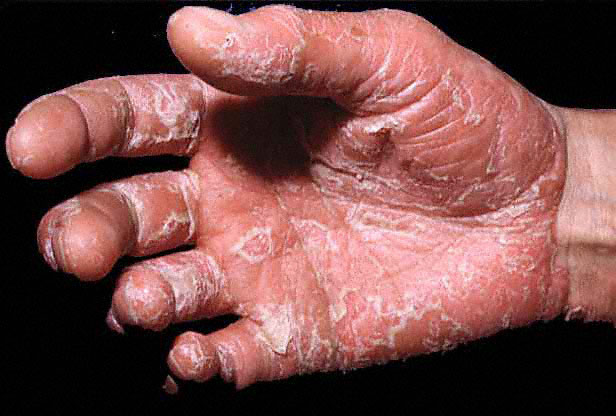 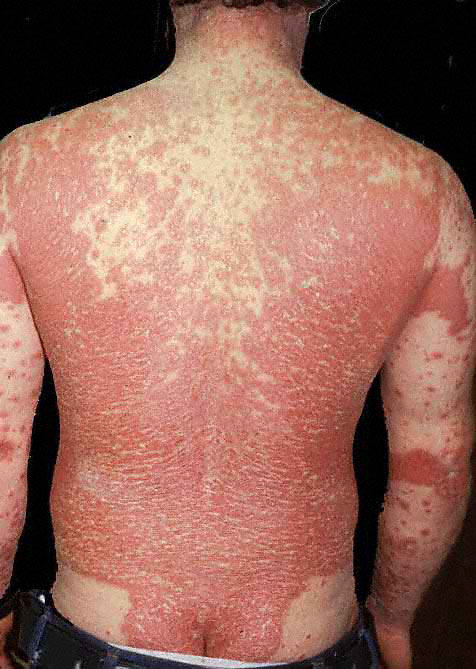 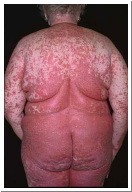 Medical Management
The goals are to slow the rapid turnover of epidermis, to promote resolution of the psoriatic lesions, and to control the natural cycles of the disease. 
There is no known cure.
Management of emotional factors should be addressed as part of the overall treatment of psoriasis.
The most important principle of psoriasis treatment is gentle removal of scales. 
This can be accomplished with baths.
Pharmacologic Therapy
Three types of therapy are commonly used: topical, systemic, and phototherapy in addition to biological medications.
Topically applied agents are used to slow the overactive epidermis.
Occlusive dressings may be applied to increase the effectiveness of the corticosteroid.
Topical nonsteroidal treatments are calcipotriene (Dovonex) and tazarotene (Tazorac). 
Treatment with these agents tends to suppress epidermopoiesis (ie, development of epidermal cells) and cause sloughing of the rapidly growing epidermal cells.
Systemic corticosteroids may cause rapid improvement of psoriasis – risk of flare-up

Systemic cytotoxic preparations, such as methotrexate, used in treating extensive psoriasis that fails to respond to other forms of therapy.
Biological Agents. The newest line of treatment. Derived from immunomodulators and bioengineered proteins (such as antibodies or recombinant cytokines) and their targeted action directly on the T cells.
Act by inhibiting activation and migration, eliminating the T cells completely, slowing postsecretory cytokines or inducing immune deviation.
Infliximab (Remicade), Etanercept (Enbrel) Efalizumab (Raptiva), Alefacept (Amevive), Adalimumab (Humira).

Oral Agents. Methotrexate appears to inhibit DNA synthesis in epidermal cells, thereby reducing the turnover time of the psoriatic epidermis.
Oral retinoids modulate the growth and differentiation of epithelial tissue.

Etretinate (Tegison,Tigason) is especially useful for severe pustular or erythrodermic psoriasis.
Photochemotherapy
More than 50% of the body surface involved.
Combine a photosensitizing oral medication with exposure to ultraviolet-A light (PUVA).
Patient takes a photosensitizing medication (usually 8-methoxypsoralen [8- mop, Houva-caps, meladinine, meloxine]) in a standard dose and is subsequently exposed to long-wave ultraviolet light as the medication plasma levels peak.
Nursing Management
Nursing Interventions
Promoting Understanding – life time mgt, information about condition, treatment
Increasing Skin Integrity - avoid injury, prevent dry skin, use bath oil and emollient
Improving Self-Concept and Body Image – education and support to promote acceptance and positive outlook of the disease.
Monitoring and Managing Potential Complications
Teaching Patients Self-Care.
Summary Treatment of Psoriasis
Arthritis develops in 5 to 30% of cases, can be disabling 
rarely life-threatening but severely affects self-image
time required to treat extensive skin lesions and maintain clothing and bedding may adversely affect quality of life
treatments extensive, include emollients, salicylic acid, coal tar, anthralin, corticosteroids, methotrexate 
emollient creams, parafin, petrolatum, hydrogenated oils reduce scaling, best applied after bathing
Salicyclic acid is a keratinolytic, softens scales.
Coal tar and corticisteroids are anti-inflammatory and reduce proliferation. 
Used in combination with UV light.
Dermatitis
Superficial inflammation of the skin 

characterized by	redness						oedema						oozing						crusting						scaling						(vesicles)			

Eczema used interchangeably with dermatitis
pruritis
Atopic Dermatitis
A type I immediate hypersensitivity disorder characterized by inflammation and hyperreactivity of the skin.
familial, major genetic link to maternal atopy (asthma) 

pruritus major symptom; ranging from mild erythema to severe lichenification
2 forms:  IgE mediated, 	          extrinsic, 70-80% cases
	       non-IgE mediated	intrinsic, non-familial
appears in infancy, ~ 3 mo, acute phase lasting 1-2 mo,    	red, weeping, crusted lesions often on the face 	spreads to the neck, scalp, extremities, abdomen. 
Pruritus and hyperirritability of the skin are the most consistent features of atopic dermatitis and are related to large amounts of histamine in the skin. 
Excessive dryness of the skin with resultant itching is related to changes in lipid content, sebaceous gland activity, and sweating.
Atopic Dermatitis
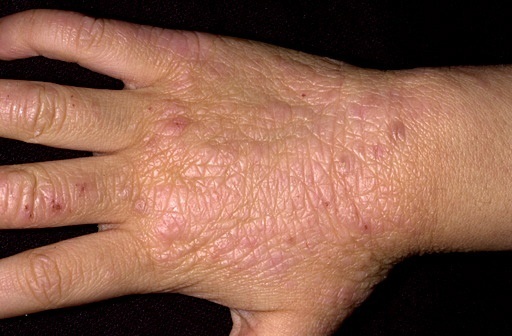 Chronic phase, scratching rubbing      	causes skin to lichenify
may become generalised, often  	present in flexural creases
associated food intolerance, 	wool, sensitivity to sweating
often improves by age 5; early      			 	asthma, 				history
treatment by emollients, creams                                                                           moisturising, anti-histamines, corticosteroids
prolonged
Management
Guidelines for treatment include decreasing itching and scratching by wearing cotton fabrics, washing with a mild detergent, humidifying dry heat in winter, maintaining room temperature at 20C to 22.2C (68F to 72F), using antihistamines such as diphenhydramine (Benadryl), and avoiding animals, dust, sprays, and perfumes.
Keeping the skin moisturized with daily baths
Hydrate the skin 
Use topical skin moisturizers.
Topical corticosteroids are used to prevent inflammation,
Antibiotics to eliminate Staphylococcus aureus when indicated.
Use of immunosuppressive agents, such as cyclosporine (Neoral, Sandimmune), tacrolimus (Prograf, Protopic), and pimecrolimus (Elidel), may be effective in inhibiting T cells and mast cells involved in atopic dermatitis.
Counseling to improve on self esteem
Health education on signs of secondary infection, side effects of medications used in treatment
Contact Dermatitis
A type IV delayed hypersensitivity reaction,
an acute or chronic skin inflammation that results from direct skin contact with chemicals or allergens.
There are four basic types: allergic, irritant, phototoxic, and photoallergic
Eighty percent of cases are caused by excessive exposure to or additive effects of irritants (eg, soaps, detergents, organic solvents).
Clinical Manifestations
itching, burning, erythema, skin lesions (vesicles), and edema, followed by weeping, crusting, and finally drying and peeling of the skin.
In severe responses, hemorrhagic bullae may develop.
Repeated reactions - thickening of the skin and pigmentary changes.
TYPES OF CONTACT DERMATITIS
Allergic
Results from contact of skin and allergenic substance.
Has a sensitization period of 10–14 days.
Presentation:
Vasodilation and perivascular infiltrates on the dermis
Intracellular edema Usually seen on dorsal aspects of hand
Treatment
Avoidance of offending material
Burow’s solution or cool water compress
Systemic corticosteroids (prednisone) for 7–10 days
Topical corticosteroids for mild cases
Oral antihistamines to relieve pruritus
Irritant
Results from contact with a substance that chemically or physically damages the skin on a nonimmunologic basis. 
Occurs after first exposure to irritant or repeated exposures to milder irritants over an extended time.
Presentation
Dryness lasting days to months
Vesiculation, fissures, cracks
Hands and lower arms most common areas
Treatment
Identification and removal of source of irritation
Application of hydrophilic cream or petrolatum to soothe and protect
Topical corticosteroids and compresses for weeping lesions
Antibiotics for infection and oral antihistamines for pruritus
Phototoxic
Resembles the irritant type but requires sun and a chemical in combination to damage the epidermis.
Photoallergic
Resembles allergic dermatitis but requires light exposure in addition to allergen contact to produce immunologic reactivity.
Contact Dermatitis
Any site affected, hands and face 
Two types of reaction: - irritant contact 				                  -allergic
irritant contact;  stratum corneum 			      	        		repeated exposure 			       	        		red cracked skin 	           		 		e.g. nappy rash
Allergic; type IV cell-mediated hypersensitivity reaction 		following sensitisation 
			e.g; cosmetics, nickel,
Management
Objectives of management are to soothe and heal the involved skin and protect it from further damage.
Soap is not generally used until healing occurs.
a bland, unmedicated lotion is used for small patches of erythema. 
Cool, wet dressings also are applied over small areas of vesicular dermatitis.
Finely cracked ice added to the water often enhances its antipruritic effect.
Wet dressings usually help clear the oozing eczematous lesions. 
A thin layer of cream or ointment containing a corticosteroid then may be used. 
Medicated baths at room temperature are prescribed for larger areas of dermatitis. 
For severe, widespread conditions, a short course of systemic corticosteroids may be prescribed.
Adult Dermatitis
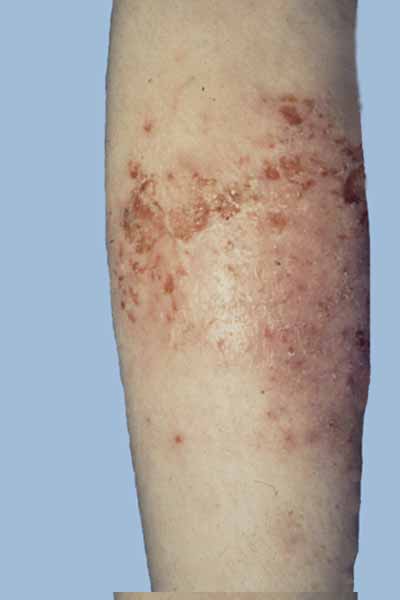 Eczema  on the arm 
Becoming more common
Itchy, inflammatory dermatoses where the lesions are red, lichenified, excoriated, flaky or cracked.
lesions lack well demarcated borders as they fade into the surrounding skin.
Secondary infection with Staphylococcus aureus is common causing the eczema plaques to develop yellowish crusting or weepy areas. 
Most common is flexural sites such as antecubital and popliteal fossae, wrists, ankles , neck and face but the trunk and any skin surface can be affected.
Allergic Contact
Airborne substances;   pollen, insecticide spray Chemicals;   tanning agents, formaldehyde in press finishes
Cosmetics;   depilatories, nail polish, deodorant	
Dyes;	        p-Phenylenediamine in hair and textile dyes
Fragrances, acrylic monomers, epoxy, formaldehyde
Antibiotics;	bacitracin, neomycin, penicillin, sulfonamides Antihistamines;	diphenhydramine, promethazine Antiseptics;   thimerosal, hexachlorophene	
Latex;          gloves, condoms, catheters, balloons	
Metals;         nickel, cobalt, chromates, mercury	  
Plants; 	poison ivy, oak, sumac, ragweed, primrose
Asteatotic Eczema
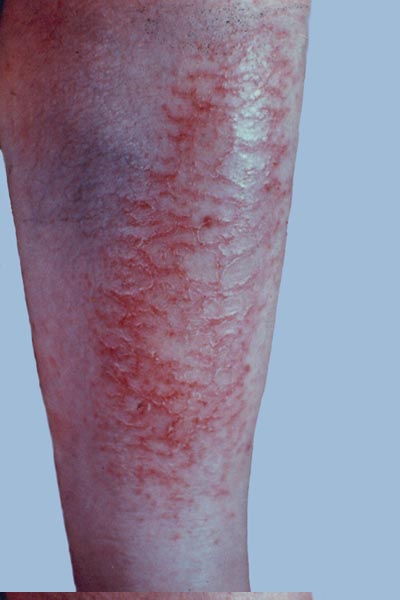 occurs on limbs of elderly people especially the shins
skin is red and roughened with a characteristic "crazed" and fissured appearance.
Nummular Dermatitis
Discoid dermatitis
inflammation characterized by coin- or disc-shaped lesions
middle-aged patients with dry skin, especially in winter
prominent on arms, buttocks but also trunk
reccurs on previous sites
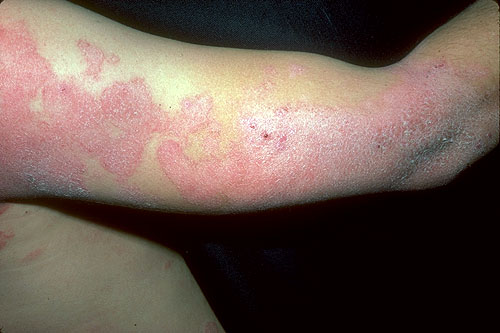 No universally useful treatment. UV A radiation with oral psoralen (PUVA) and oral corticosteroids are given
Seborrheic Dermatitis
Inflammatory scaling disease
 principally in scalp, face
 Pityrosporum ovale,  yeast    	commensal implicated
 application of zinc pyrithione, selenium sulfide, sulfur and salicylic acid, or tar shampoo
Exfoliative Dermatitis
Erythroderma:  
characterized by progressive inflammation in which generalized erythema and scaling occur.
occurs with prior skin diseases eg, atopic dermatitis, psoriasis 
dilation of cutaneous blood vessels, pruritus, diffuse erythema, epidermal slough
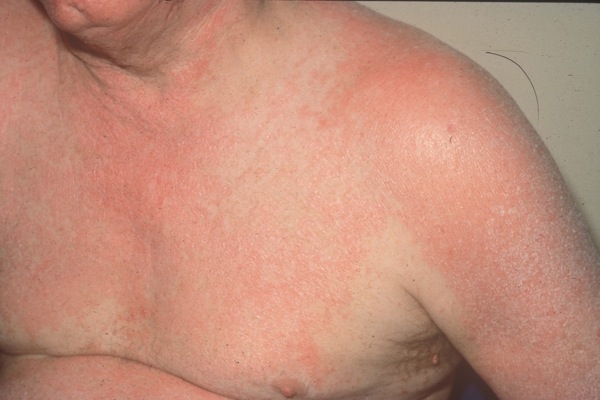 Associated with chills, fever, prostration, severe toxicity, and a pruritic scaling of the skin. 
There is a profound loss of stratum corneum (ie, outermost layer of the skin), which causes capillary leakage, hypoproteinemia, and negative nitrogen balance.
Presentation
Starts acutely as a patchy or generalized erythematous eruption accompanied by fever, malaise, and occasionally gastrointestinal symptoms. 
The skin color changes from pink to dark red.
After a week, the characteristic exfoliation (ie, scaling) begins, usually in the form of thin flakes that leave the underlying skin smooth and red, with new scales forming as the older ones come off.
Systemic effects include high-output heart failure, other gastrointestinal disturbances, breast enlargement, elevated levels of uric acid in the blood (ie, hyperuricemia), and temperature disturbances.
Due to drug reaction; penicillin, sulfonamides, barbiturates or malignancy; mycosis fungoides, leukemia,  diffuse erythema starts in patches but spreads all body. 

Affects thermoregulation, nutritional status.
Management
Objectives of management are to maintain fluid and electrolyte balance and to prevent infection.
Discontinue implicated medications 
Maintain a comfortable room temperatures
Maintain fluid and electrolytes balance
Administration of plasma volume expanders may be indicated
Administer antibiotics as per culture and sensitivity tests
Closely monitor vital signs
Topical therapy is used to provide symptomatic relief.
Soothing baths, compresses, and lubrication with emollients are used to treat the extensive dermatitis.
Oral or parenteral corticosteroids if not controlled by conservative methods

Treat as per specific cause once known
Summary
Many types of skin lesion,
Many with unknown cause
Many with element of autoimmunity
Diagnosis requires thorough knowledge of symptoms, history and terminology